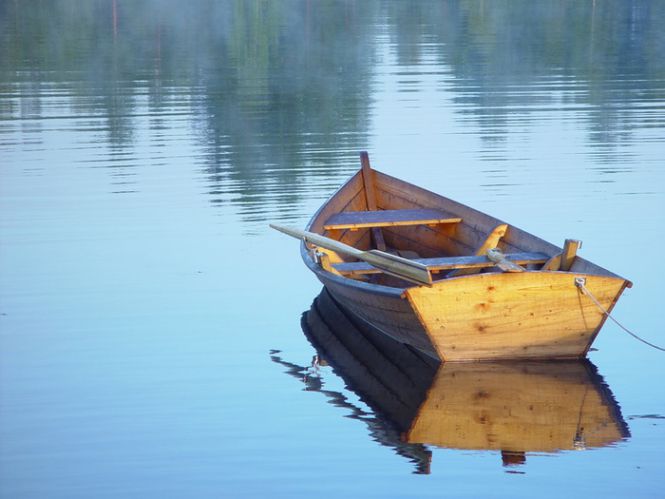 ЛОДКА
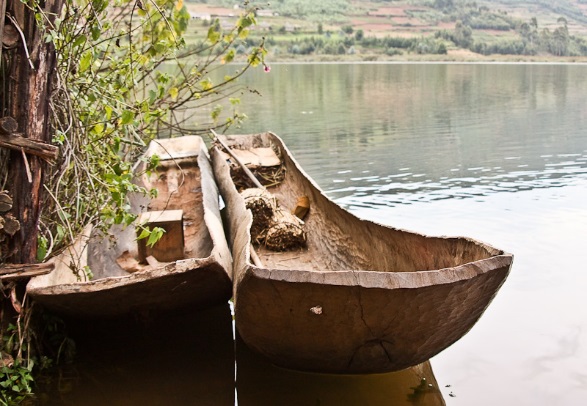 Долблёная лодка
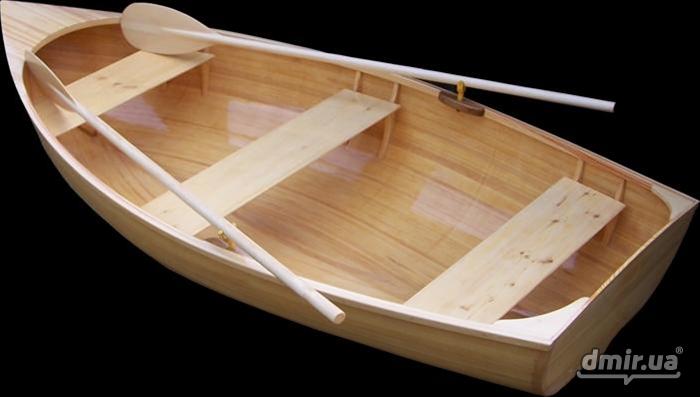 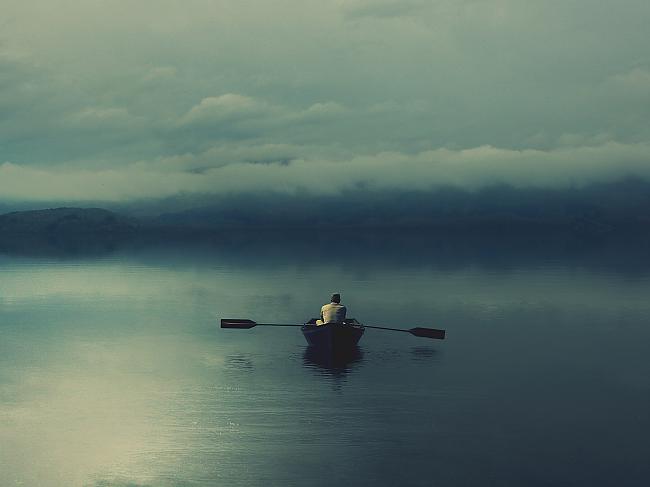 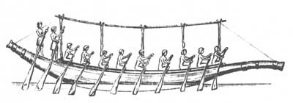 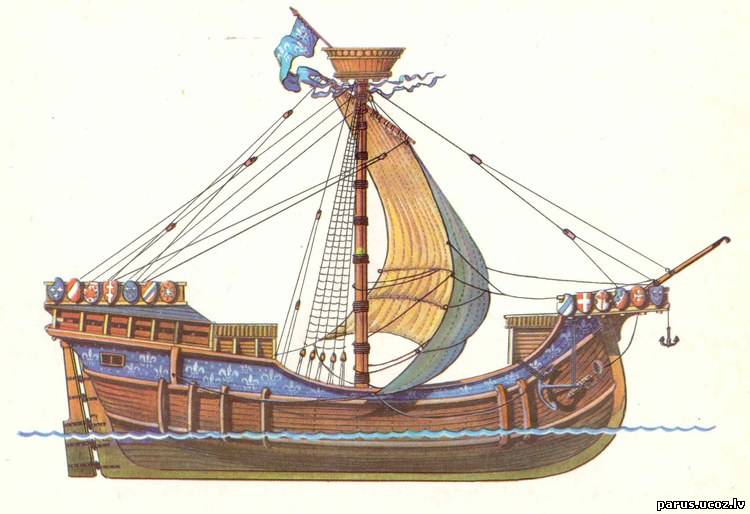 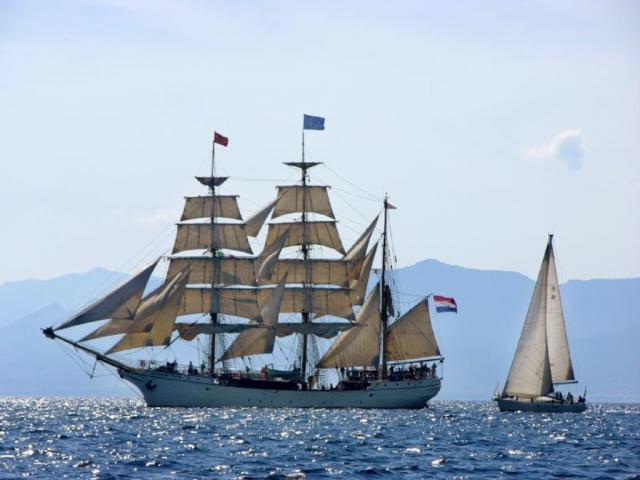 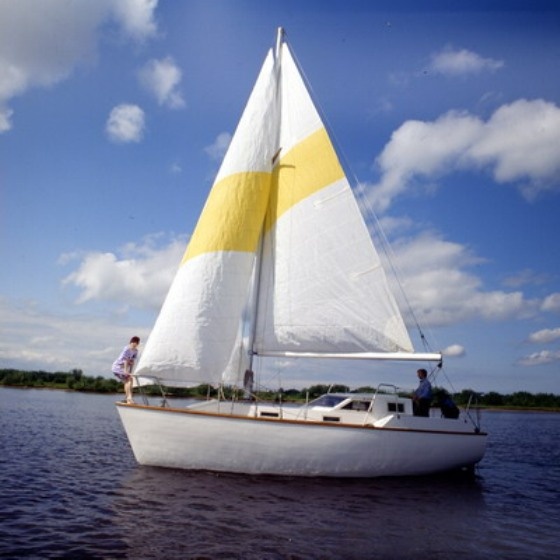 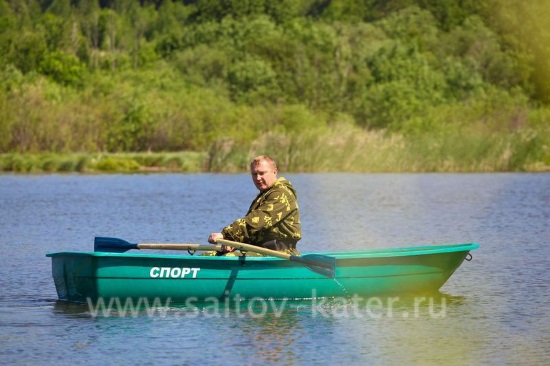 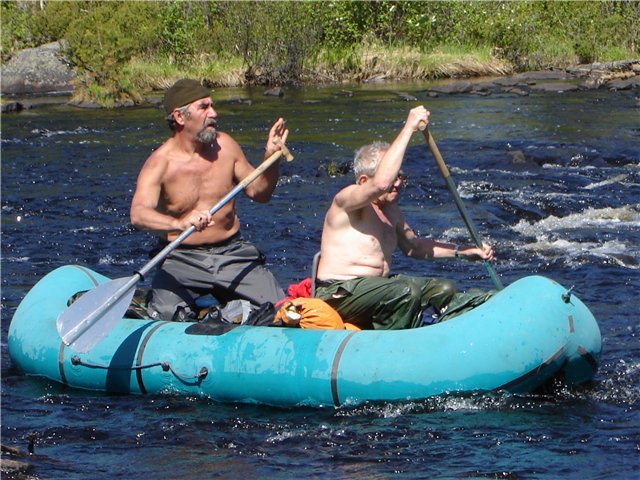 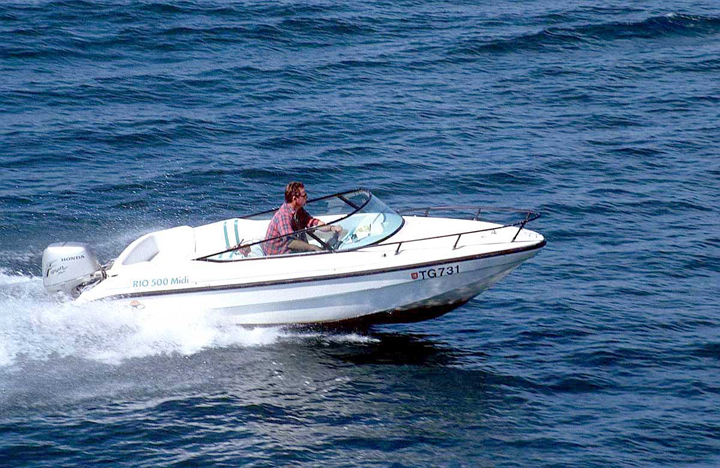 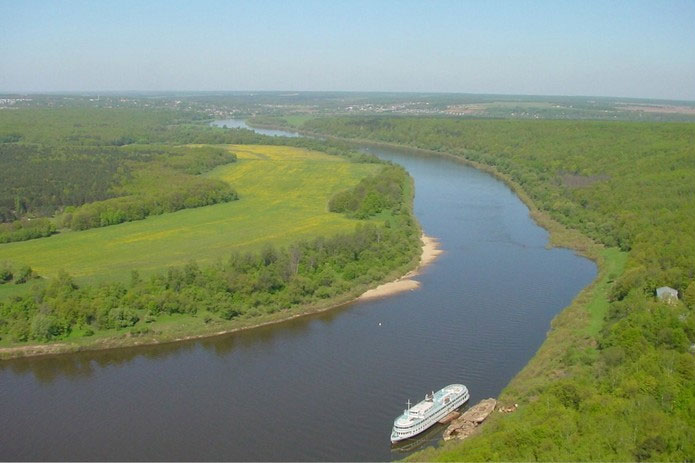 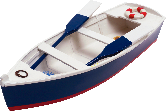 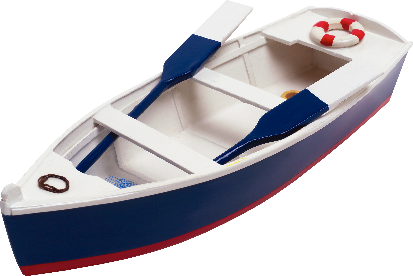 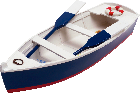 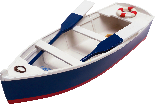